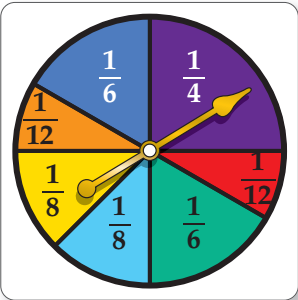 الصف الثالث الثانوي
الرياضيات (4) ريض 362
رمز المقرر
(3 – 4)الاحتمال والتوزيعات الاحتمالية
Probability and probability Distributions
الفصل الدراسي الأول
ص 159 – ص 168
الاحتمال والتوزيعات الاحتمالية
أهداف الدرس:
يتوقع منك عزيزي الطالب بعد نهاية هذا الدرس أن تكون قادرًا على:
إيجاد الاحتمال لقيم المتغير العشوائي.
إيجاد الاحتمال باستعمال التباديل والتوافيق.
تمثيل جدول التوزيع الاحتمالي بالأعمدة.
المتغيّر العشوائي
المتغيّر العشوائي يسمى المتغيّر الذي يأخذ مجموعة قيم لها احتمالات معلومة متغيّرًا عشوائيًا. والمتغيّر العشوائي الذي له عدد محدود من القيم الممكنة يسمى متغيّرًا عشوائيًا منفصلًا.
الرياضيات – ريض 362 – الاحتمال والتوزيعات الاحتمالية
الاحتمال والتوزيعات الاحتمالية
مثال
الرياضيات – ريض 362 – الاحتمال والتوزيعات الاحتمالية
الاحتمال والتوزيعات الاحتمالية
مثال
(2) أوجد احتمال أن يشتري خريج تم اختياره عشوائيا 4 مواد على الأقل.
الرياضيات – ريض 362 – الاحتمال والتوزيعات الاحتمالية
الاحتمال: هو نسبة تقيس فرصة وقوع حدث معين. فوقوع الشيء المرغوب يسمى نجاحًا، وعدم وقوعه يسمى فشلا. ومجموعة النواتج الممكنة تسمى فضاء العينة  فكلما اقترب احتمال وقوع الحدث من 1،كانت فرصة حدوثه أكبر.
الاحتمال
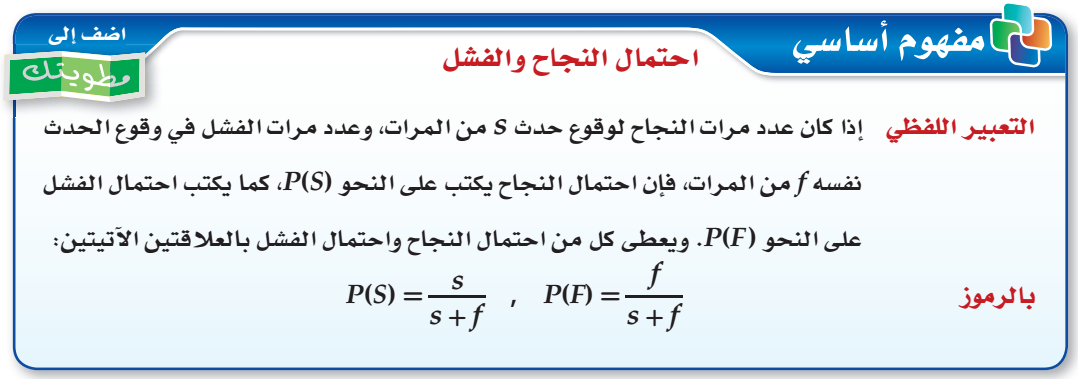 الرياضيات – ريض 362 – الاحتمال والتوزيعات الاحتمالية
الاحتمال باستعمال التوافيق
مثال
الحل
الرياضيات – ريض 362 – الاحتمال والتوزيعات الاحتمالية
ملاحظة: أوقف العرض، وحل التدريب على ورقة خارجية ثم تابع العرض لتتأكد من حلك.
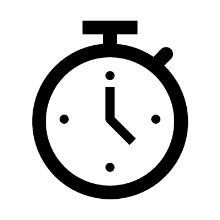 تدريب
معك من الزمن 5 دقائق
الاجابة الصحيحة
16.5%
الرياضيات – ريض 362 – الاحتمال والتوزيعات الاحتمالية
الاحتمال باستعمال التباديل
مثال
الحل
الرياضيات – ريض 362 – الاحتمال والتوزيعات الاحتمالية
ملاحظة: أوقف العرض، وحل التدريب على ورقة خارجية ثم تابع العرض لتتأكد من حلك.
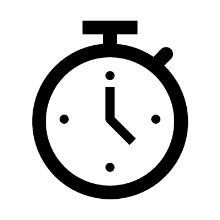 تدريب
معك من الزمن 5 دقائق
الرياضيات – ريض 362 – الاحتمال والتوزيعات الاحتمالية
التوزيعات الاحتمالية
التوزيع الاحتمالي هو مجموعة احتمالات جميع القيم الممكنة للمتغير العشوائي. 
وأما المدرج الاحتمالي فهو المدرج التكراري الذي يمثل التوزيع الاحتمالي.
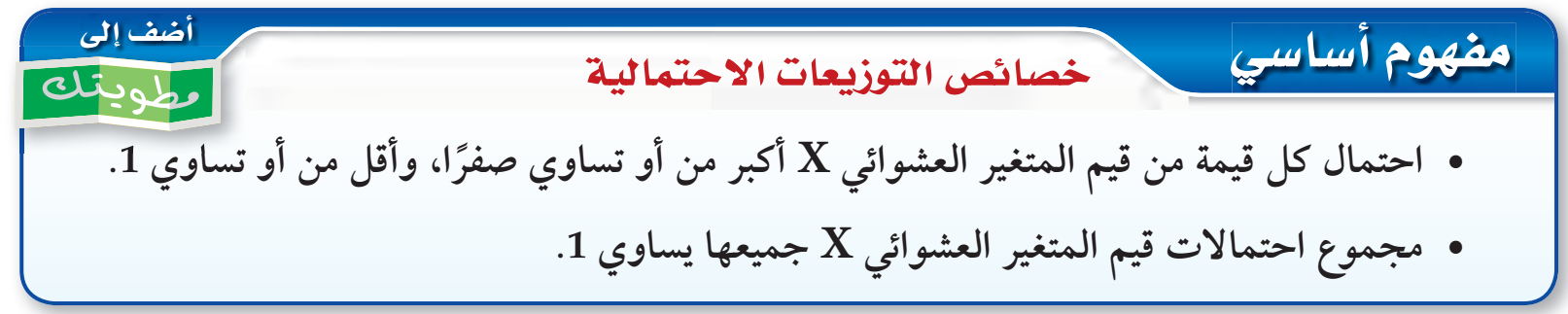 الرياضيات – ريض 362 – الاحتمال والتوزيعات الاحتمالية
التوزيعات الاحتمالية
مثال
بيتزا: بين الجدول المجاور التوزيع الاحتمالي لعدد المرات التي يطلب فيها الزبون البيتزا في الشهر الواحد.
(1) بين أن التوزيع صحيح.
نلاحظ أن احتمال كل قيمة من قيم المتغير العشوائي   أكبر من أو تساوي صفرا ، وأقل من أو تساوي واحد.
الحل
الرياضيات – ريض 362 – الاحتمال والتوزيعات الاحتمالية
التوزيعات الاحتمالية
مثال
بيتزا: بين الجدول المجاور التوزيع الاحتمالي لعدد المرات التي يطلب فيها الزبون البيتزا في الشهر الواحد.
(2) ما احتمال أن يطلب أحد الزبائن البيتزا أقل من ثلاث مرات في الشهر؟
احتمال هذا الحدث المركب يساوي مجموع احتمالات الأحداث البسيطة التي يتكون منها , احتمال أن يطلب البيتزا مرتين أو مرة واحدة أو لا يطلبها أبدا.
الرياضيات – ريض 362 – الاحتمال والتوزيعات الاحتمالية
التوزيعات الاحتمالية
مثال
(3) كون مدرجًا احتماليًا لهذه البيانات.
الاحتمال
استعمل البيانات من جدول التوزيع الاحتمالي لتمثيل المدرج الاحتمالي، وتذكر أن تسمي كلآ من المحورين، وتكتب عنوانًا للمدرج التكراري.
0                        1                      2                        3                    4+
X (عدد مرات طلب البيتزا)
الرياضيات – ريض 362 – الاحتمال والتوزيعات الاحتمالية
ملاحظة: أوقف العرض، وحل التدريب على ورقة خارجية ثم تابع العرض لتتأكد من حلك.
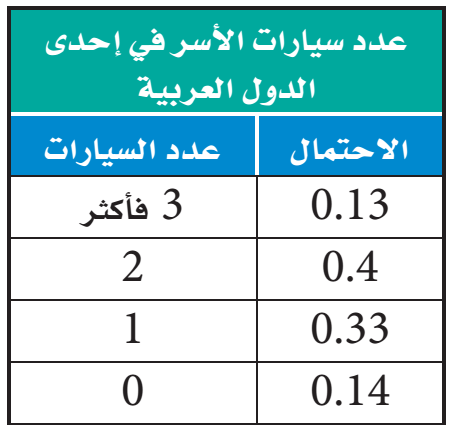 تدريب
يبين الجدول المجاور التوزيع الاحتمالي لعدد السيارات التي تمتلكها الأسر في إحدى الدول العربية.
5 دقائق
بيّن أن التوزيع صحيح.
ما احتمال أن يكون لدى الأسرة سيارتان على الأكثر.
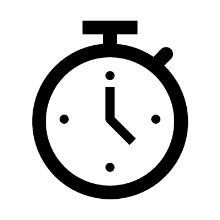 الرياضيات – ريض 362 – الاحتمال والتوزيعات الاحتمالية
القيمة المتوقعة
القيمة المتوقعة (التوقع) هي الوسط الموزون للقيم في التوزيع الاحتمالي، وينتج هذا الوسط من خلال اعتماد الاحتمال النظري كوزن للمتغير العشوائي.ويخبرك بما يمكن حدوثة على المدى البعيد، وذلك بعد محاولات كثيرة.
مثال1
أوجد القيمة المتوقعة عند رمي حجر النرد مرة واحدة.
الحل
الرياضيات – ريض 362 – الاحتمال والتوزيعات الاحتمالية
مثال2
الحل
الرياضيات – ريض 362 – الاحتمال والتوزيعات الاحتمالية
ملاحظة: أوقف العرض، وحل التدريب على ورقة خارجية ثم تابع العرض لتتأكد من حلك.
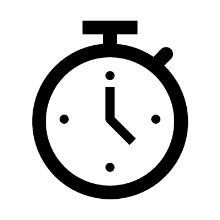 تدريب
معك من الزمن 5 دقائق
الرياضيات – ريض 362 – الاحتمال والتوزيعات الاحتمالية
وفي الختام
نشكركم على حُسن تفاعلكم ونرجو لكم النجاح والتوفيق
الرياضيات – ريض 362 – الاحتمال والتوزيعات الاحتمالية